Présentation des sujets zéro
des épreuves du Baccalauréat    	            	        en Histoire-Géographie en série S
http://cache.media.eduscol.education.fr/file/lycee/63/1/HG_SujetsEssai_Session2015_303631.pdf
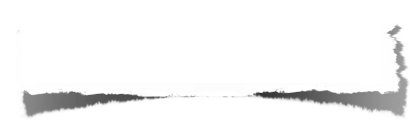 Composition
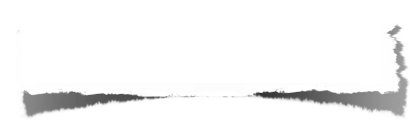 Analyse de document
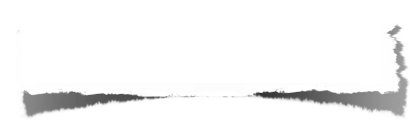 Croquis
Vue d’ensemble des sujets d’essai de février 2014
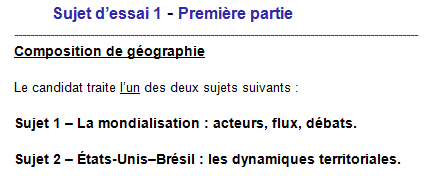 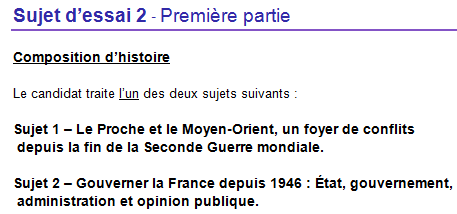 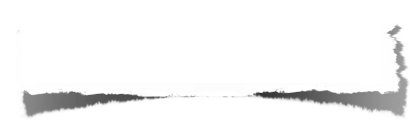 Composition
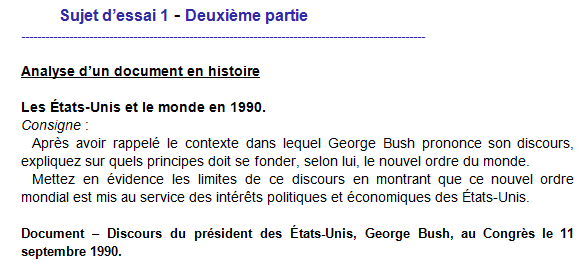 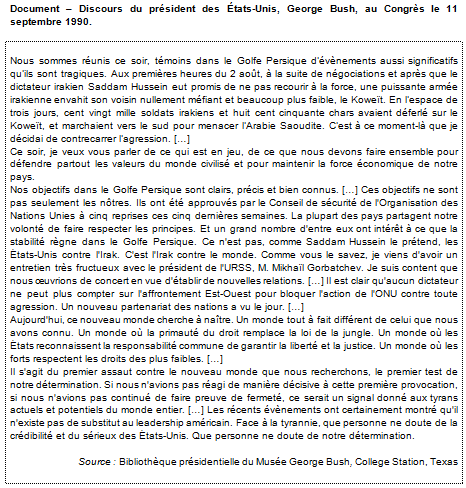 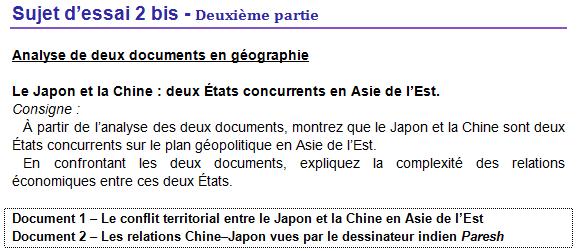 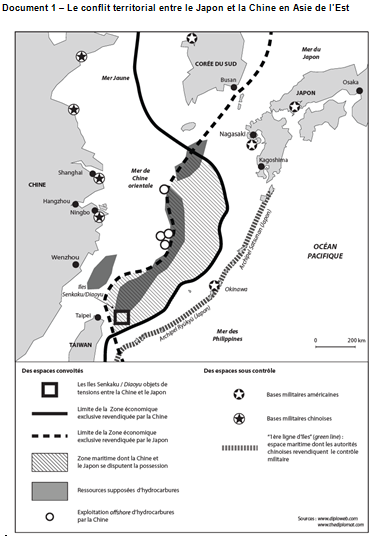 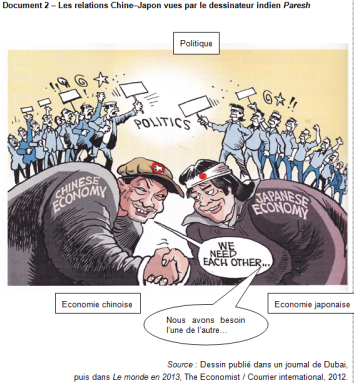 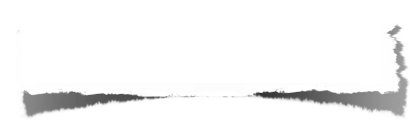 Analyse de document(s)
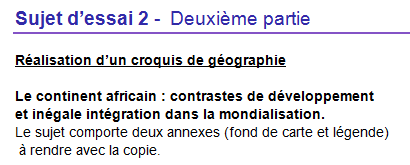 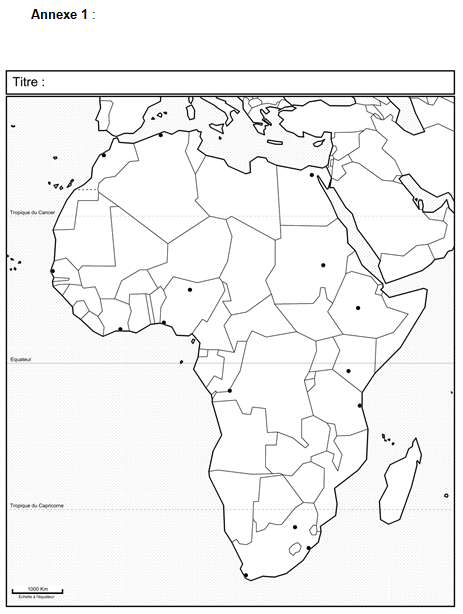 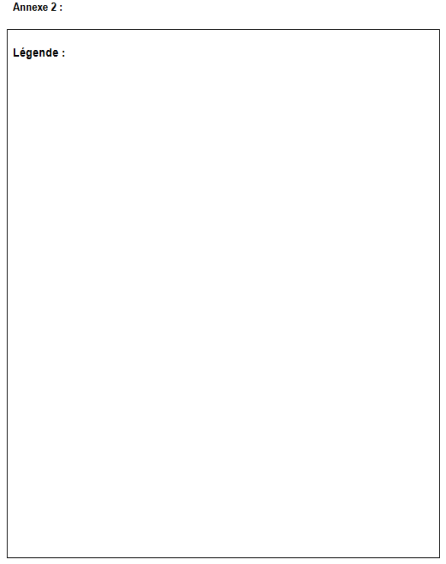 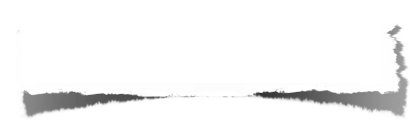 Croquis
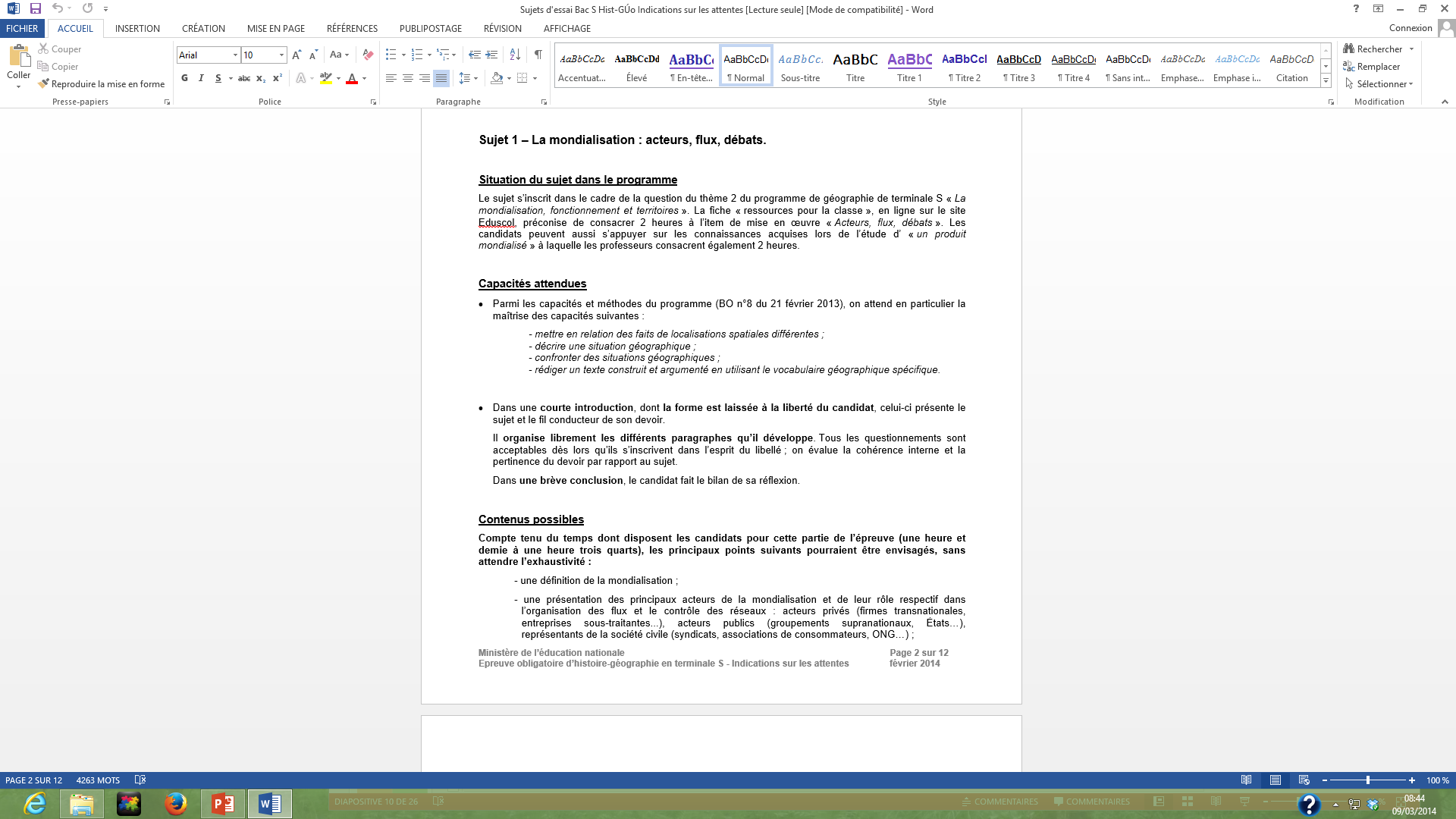 Géographie
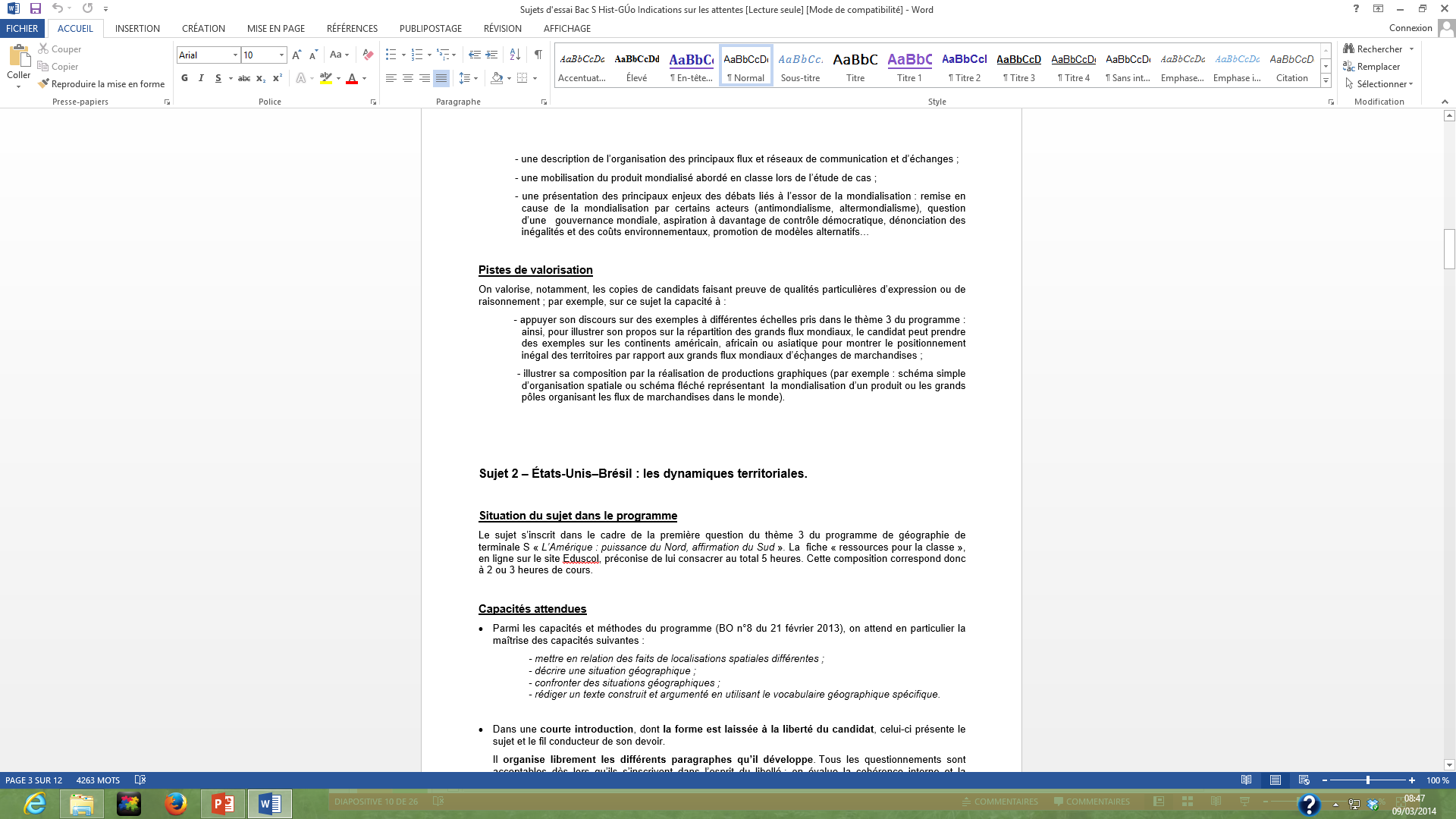 Indications sur les attentes (sujets 0 en série S
Des supports mis à disposition des enseignants
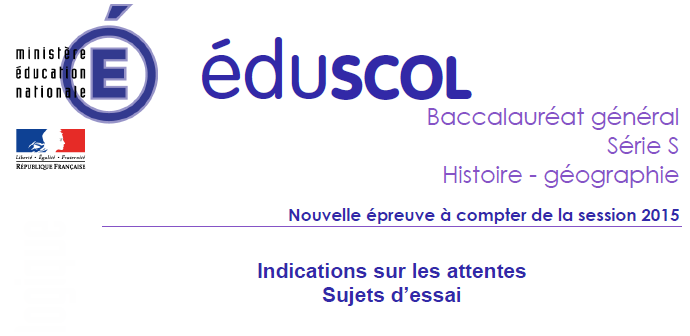 Nouveauté
 fevrier 2014
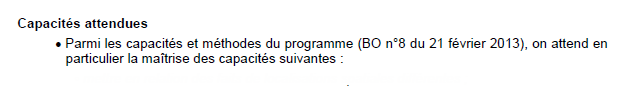 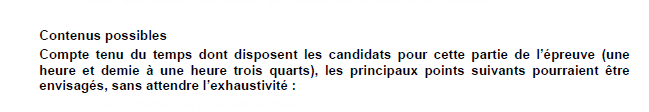 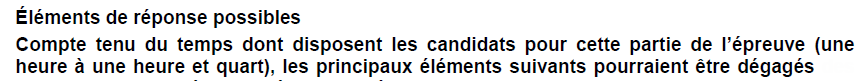 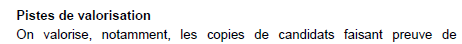 Composition
Sujet essai 1
Géographie
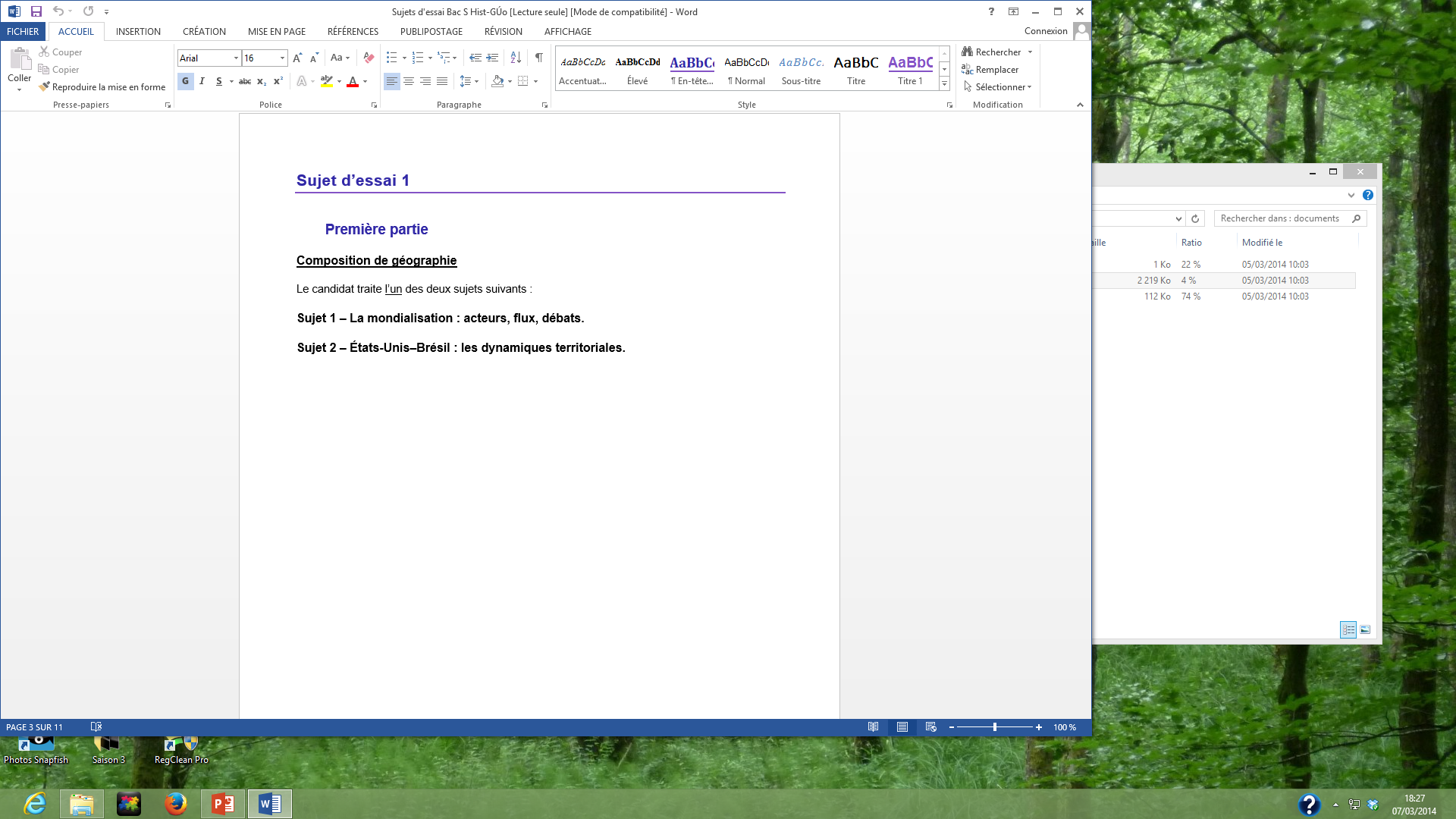 DES SUJETS ADAPTES
 A LA FORTE DIFFERENCE HORAIRE
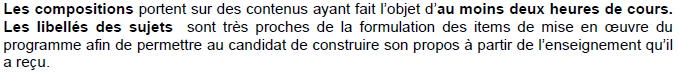 Composition
Sujet essai 2
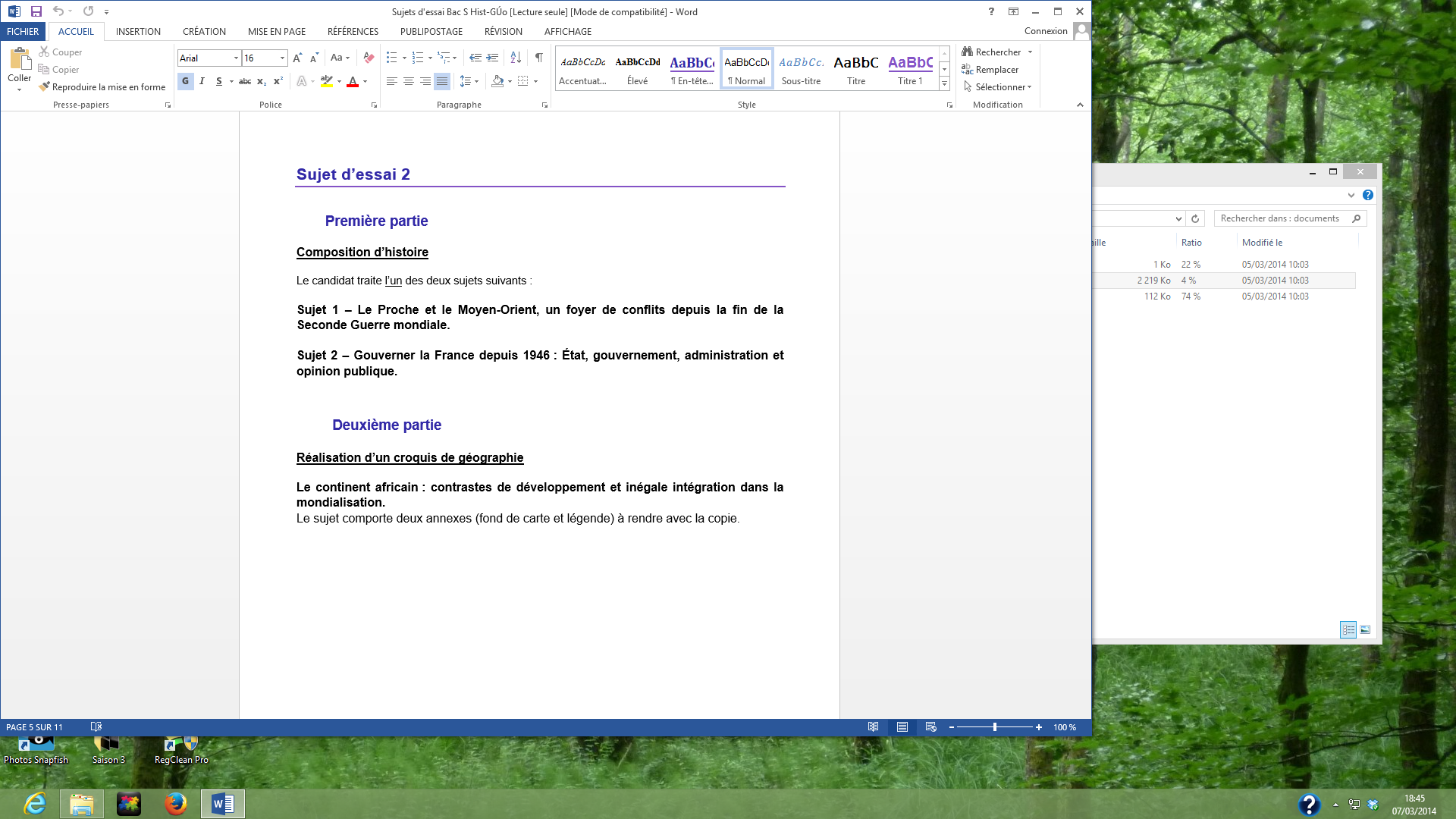 Histoire
DES SUJETS ADAPTES
 A LA FORTE DIFFERENCE HORAIRE
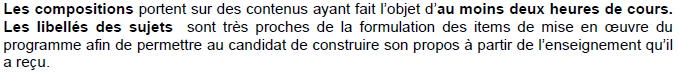 Indications sur les attentes
DES CAPACITES
 CLAIREMENT IDENTIFIEES
La mondialisation: acteurs, flux, débats
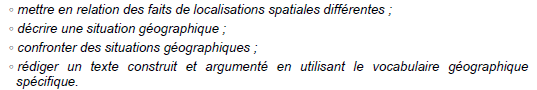 Etats-Unis-Brésil : les dynamiques territoriales
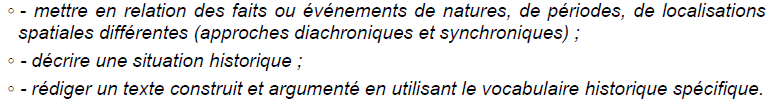 Le POMO, un foyer de conflits de puis la fin de la 2GM
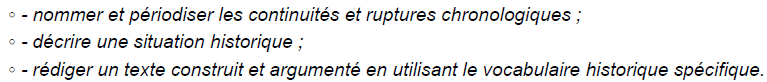 Gouverner la France depuis 1946: Etat,  gouvernement, administration et opinion publique
Le champs des possibles
 est ouvert en composition
Des particularités   différenciant la série S
Le champ des possibles  est OUVERT
Produire « une réponse organisée et pertinente, comportant une introduction, plusieurs paragraphes et une conclusion »
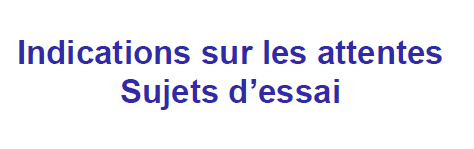 Courte introduction, dont la forme est laissée à la liberté du candidat
Le candidat organise librement les différents paragraphes qu’il développe.
Histoire
Géographie
Présente  le sujet et le fil conducteur
Le candidat peut intégrer à la composition 
une (ou des) production(s) graphique(s).
Tous les questionnements sont acceptables dès lors qu’ils s’inscrivent dans l’esprit du libellé
Une brève conclusion
Présente  le bilan de la réflexion
DES CONTENUS SUGGERES
 NON EXHAUSTIFS
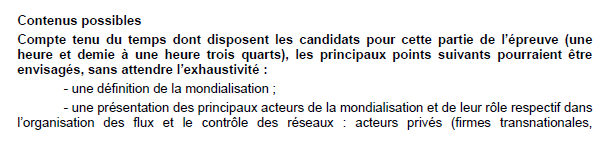 La mondialisation: acteurs, flux, débats
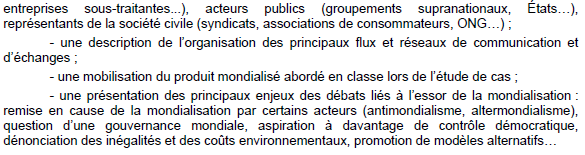 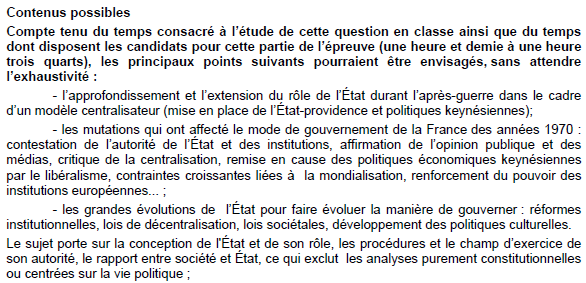 Gouverner la France depuis 1946: Etat,  gouvernement, administration et opinion publique
DES pistes de valorisation
 non requises  pour obtenir la note maximale
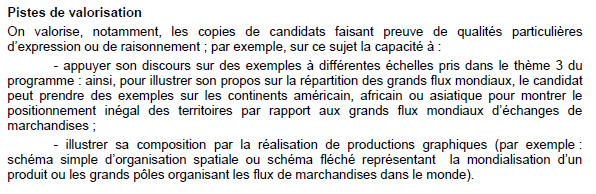 La mondialisation: acteurs, flux, débats
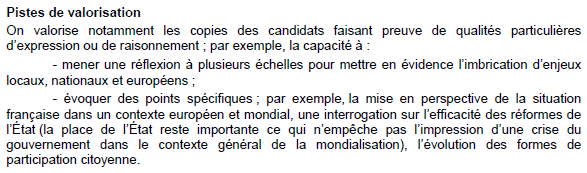 Gouverner la France depuis 1946: Etat,  gouvernement, administration et opinion publique
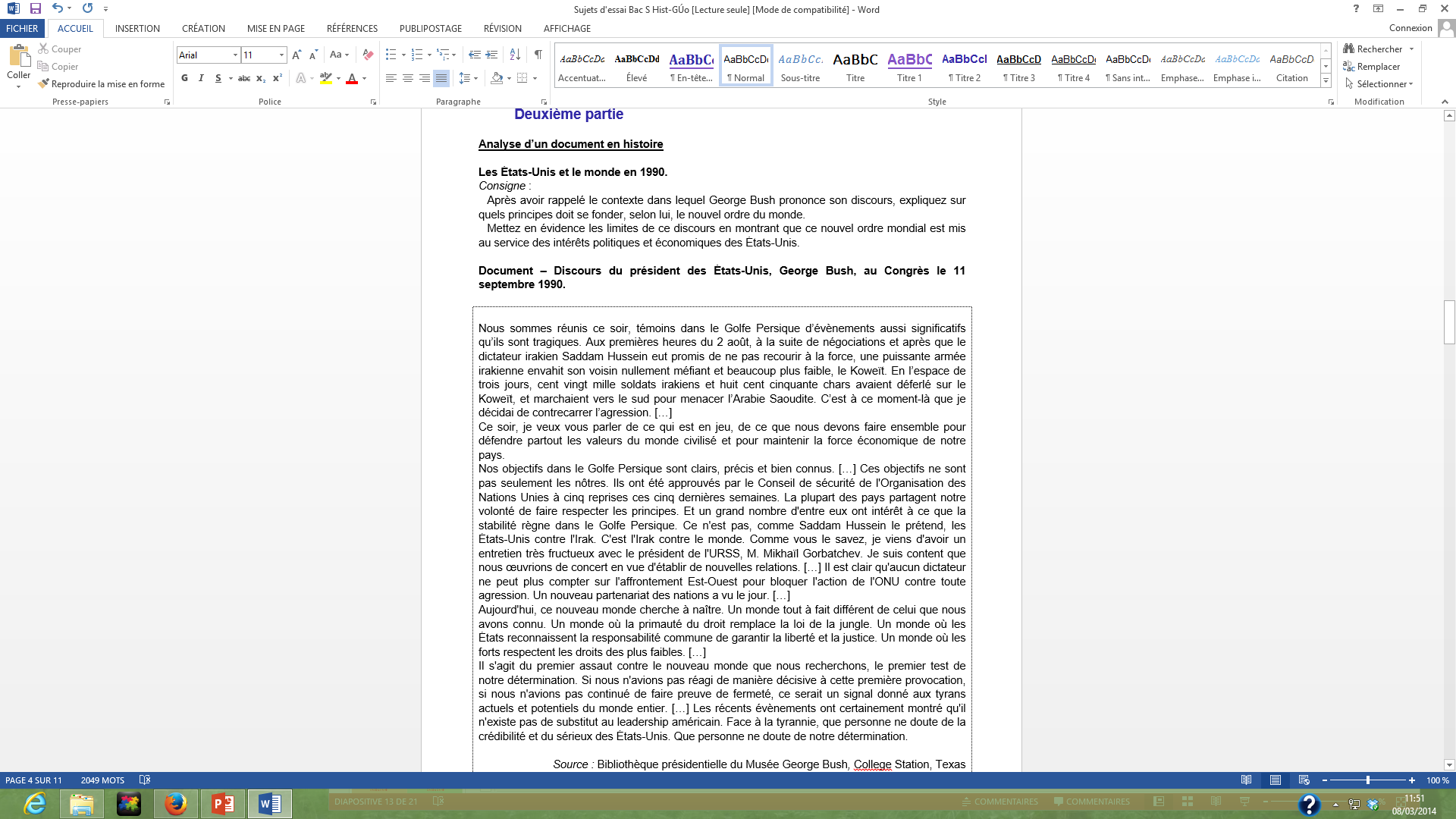 Analyse de document
Sujet d’essai  1
Histoire
DES CAPACITES
 CLAIREMENT IDENTIFIEES
Les Etats-Unis et le monde en 1990
Indications sur les attentes
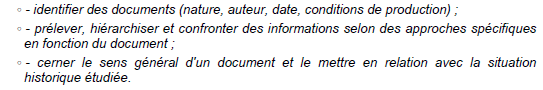 DES CONTENUS SUGGERES
 NON EXHAUSTIFS
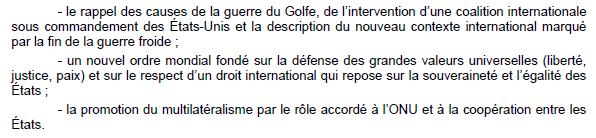 pour consigne 1 (contexte, principes NOM)
pour consigne 2 (limites du discours)
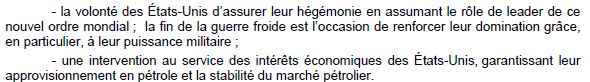 DES pistes de valorisation
 non requises  pour obtenir la note maximale
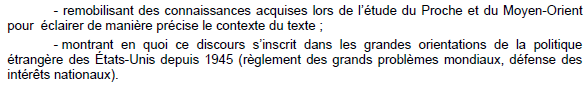 Croquis
Sujet d’essai 2
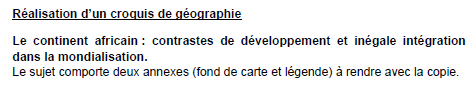 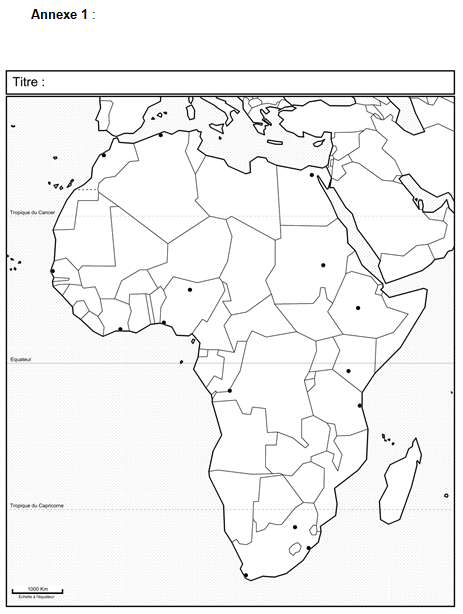 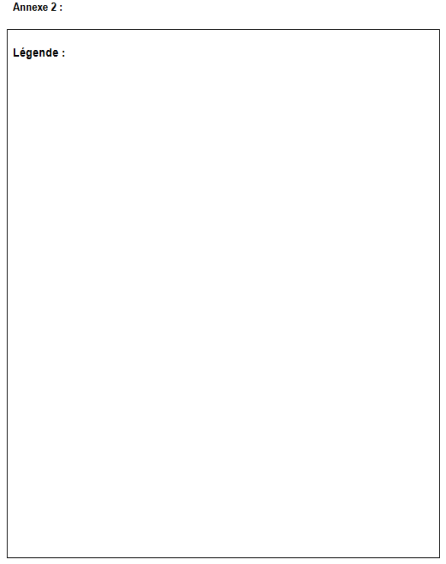 DES CAPACITES
 CLAIREMENT IDENTIFIEES
Indications sur les attentes
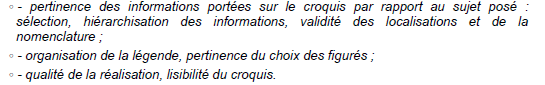 Un point  d’evaluation explicite
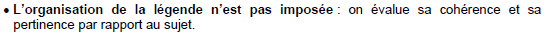 Le continent africain: contrastes de développement et inégale intégration dans la mondialisation
DES CONTENUS SUGGERES
 NON EXHAUSTIFS
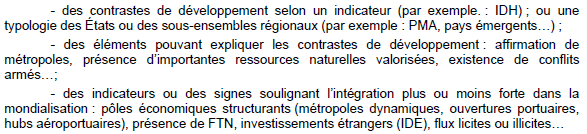 DES pistes de valorisation
 non requises pour obtenir la note maximale
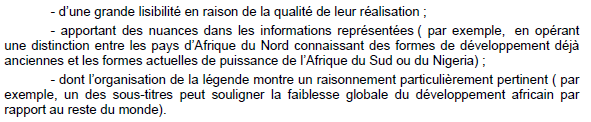 Quelques ressources
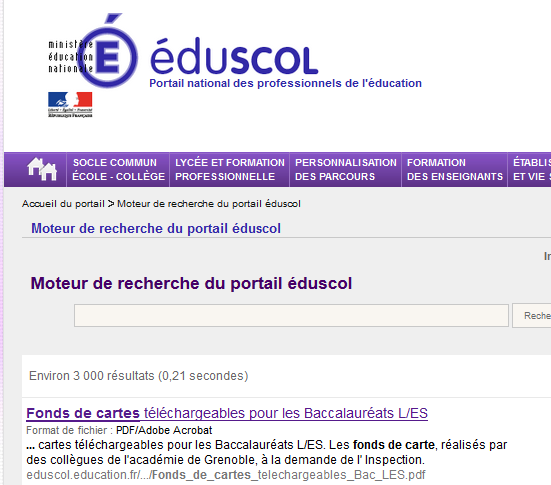 DES FONDS DE CARTES
 SONT DISPONIBLES 
SUR LE SITE EDUSCOL
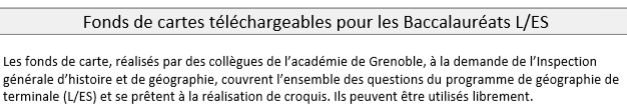 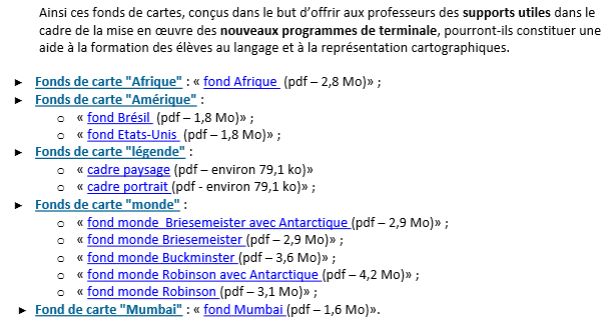